La saison 2015-2016 de la section VTT
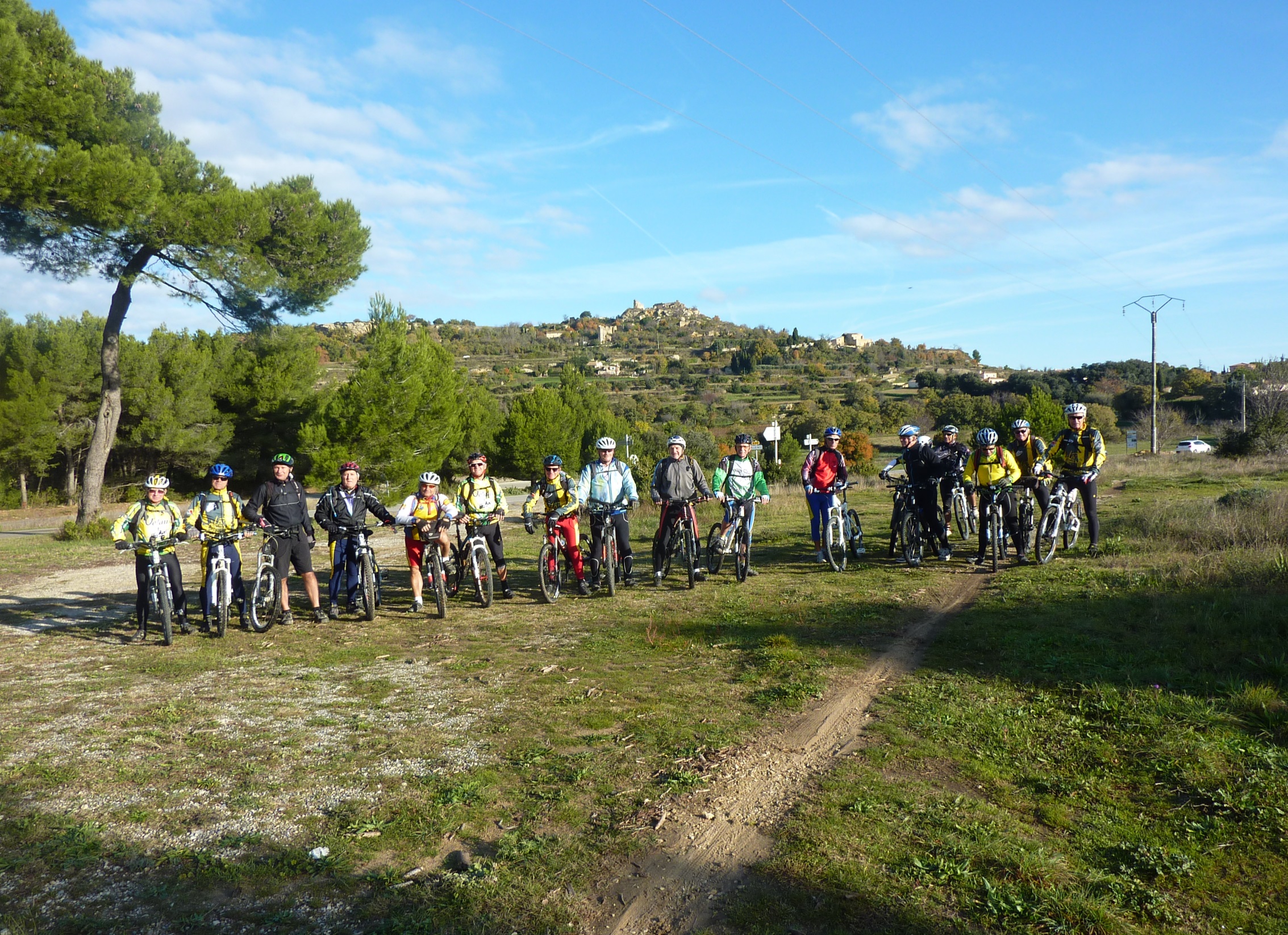 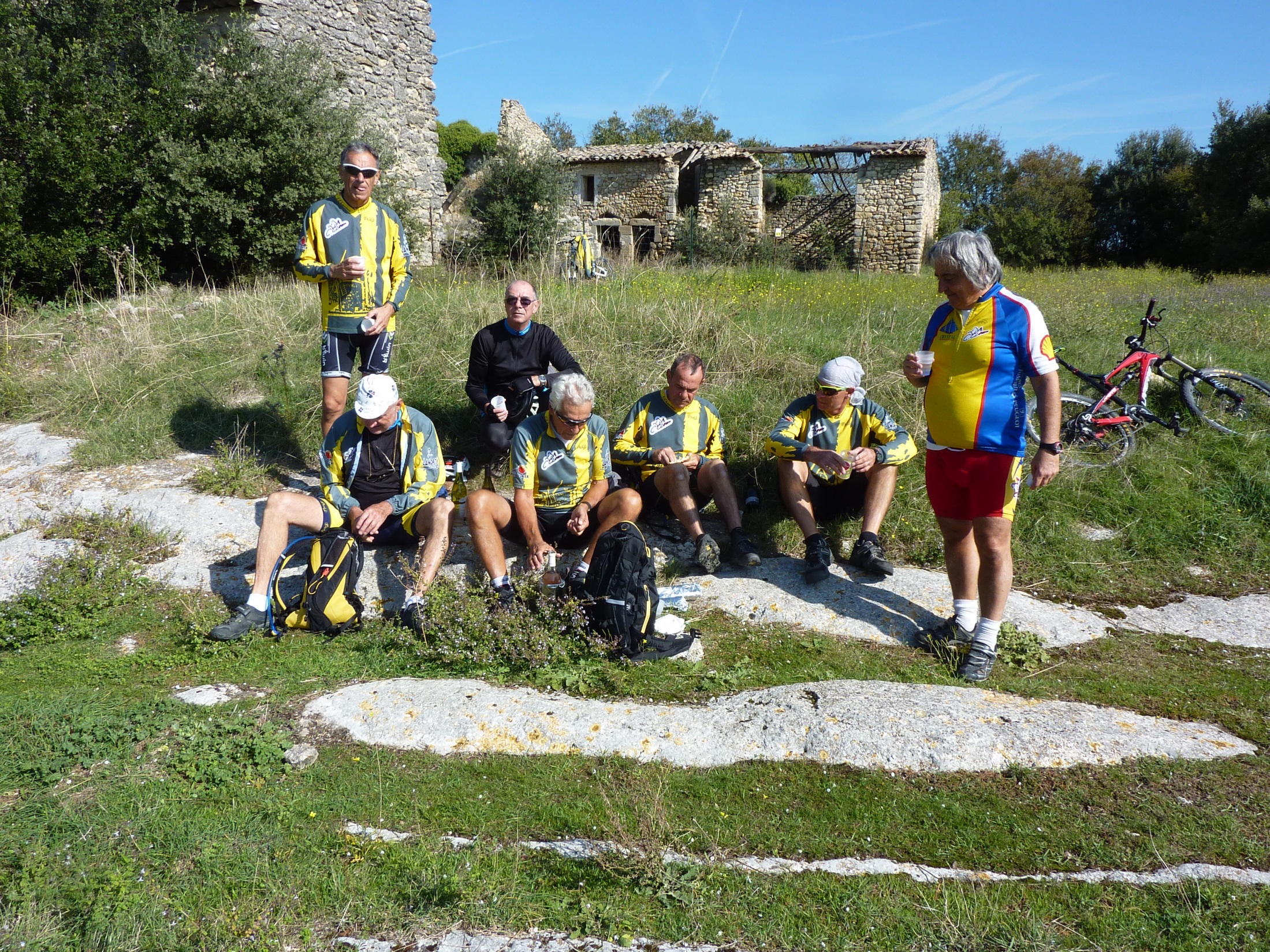 8 octobre : VERNEGUES			   8 participants   	40 km D: 820m
15 octobre-Vadrouille à Isle sur la Sorgue
         14 participants   56 km et 146m de dénivelé
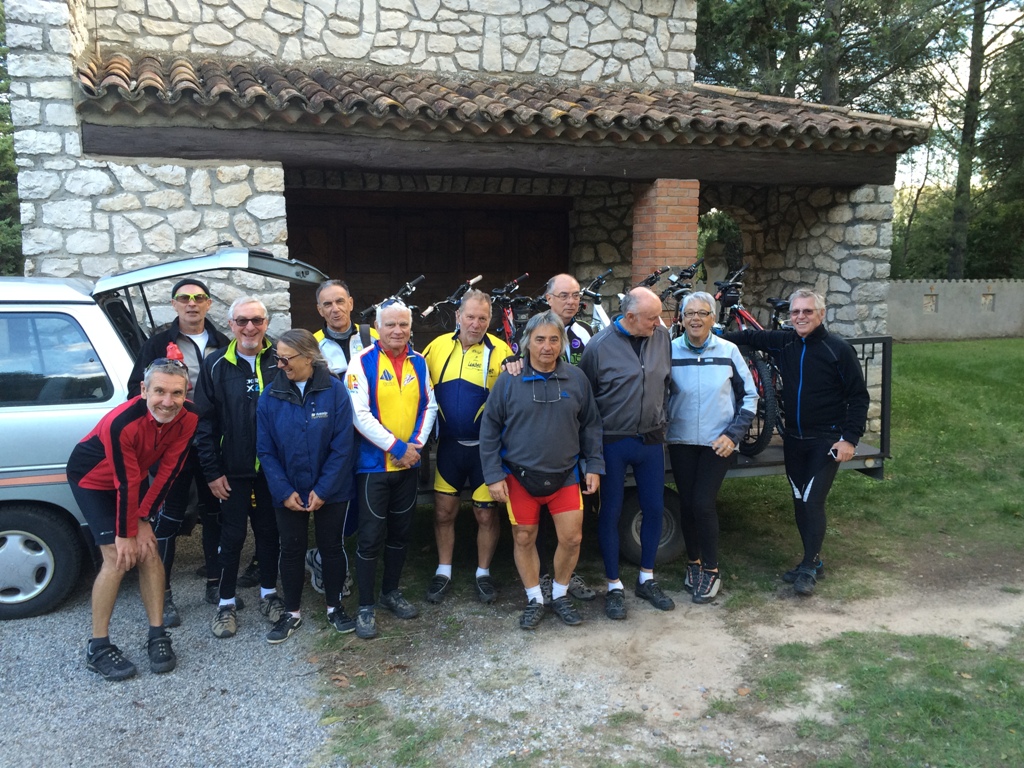 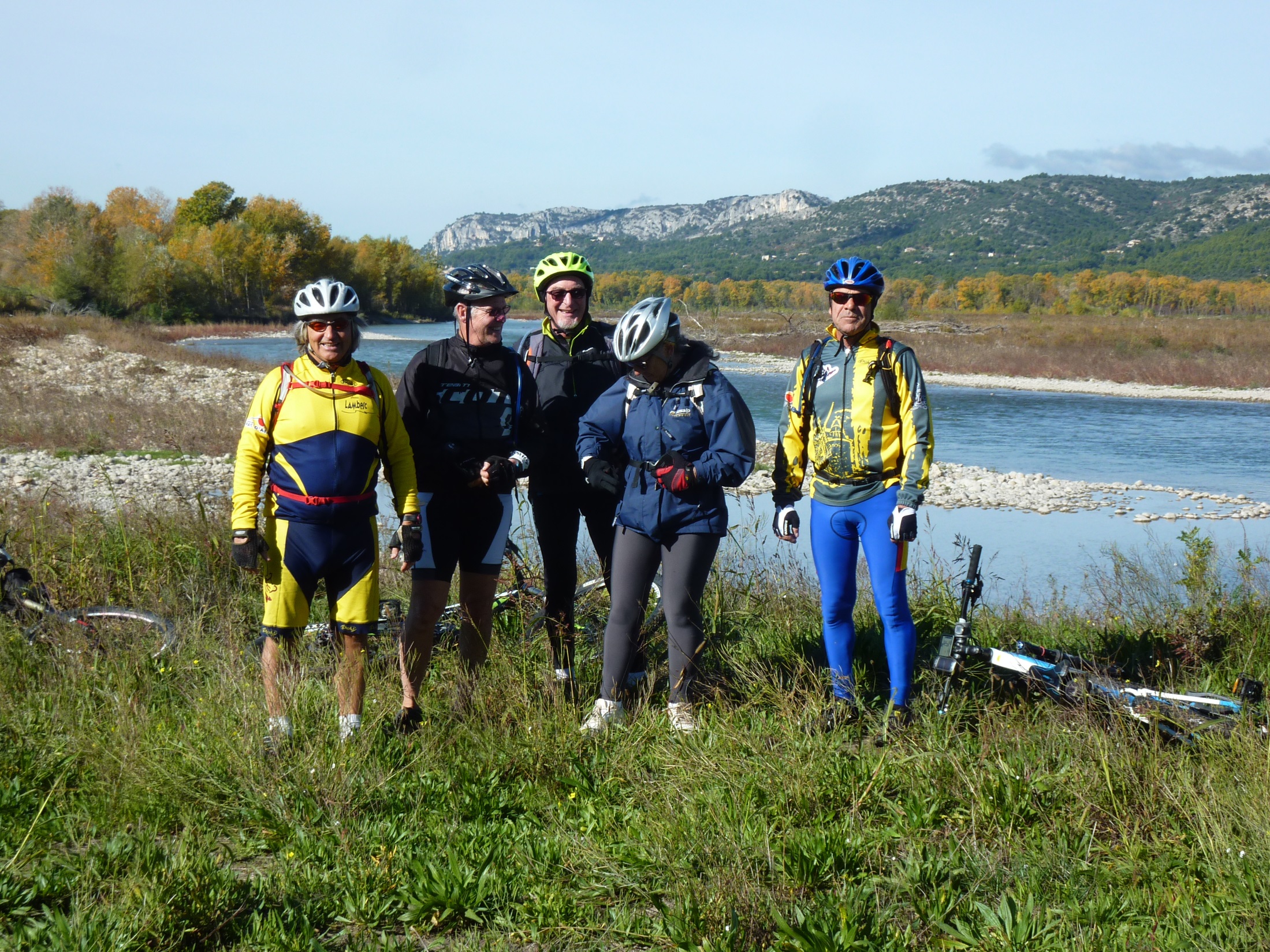 29 octobre : Reconnaissance LAMBESC-MALLEMORT			   6 participants   	48 km D: 568m
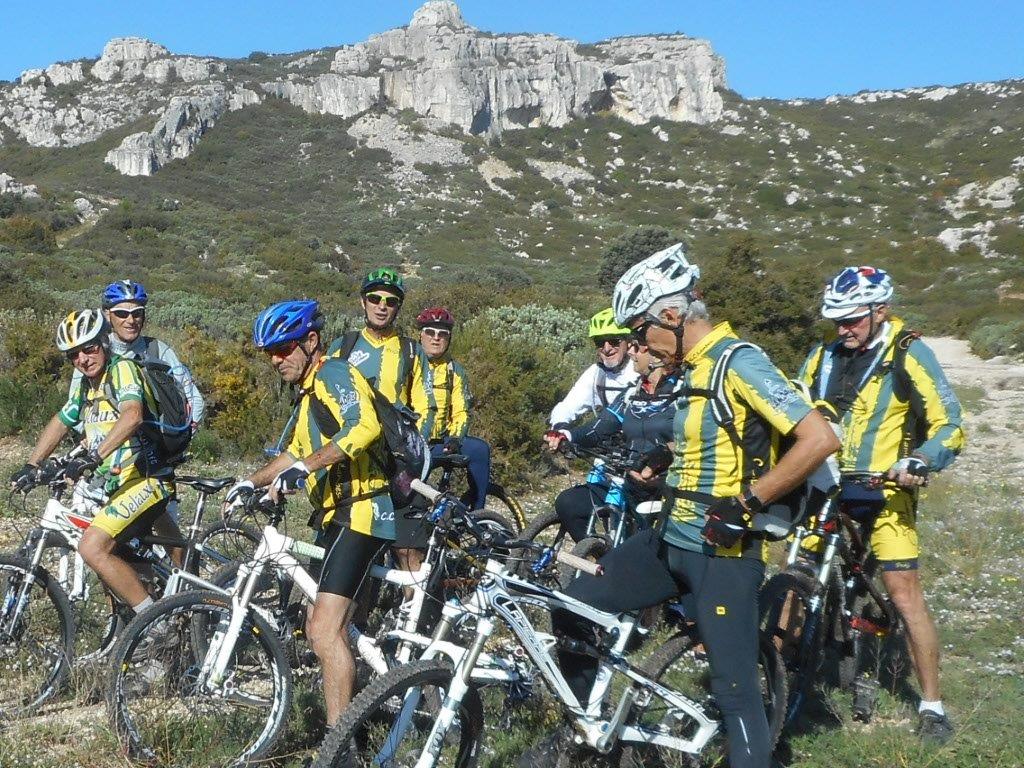 5 novembre : Lançon Etang de Berre			   11 participants   	45 km D: 800m
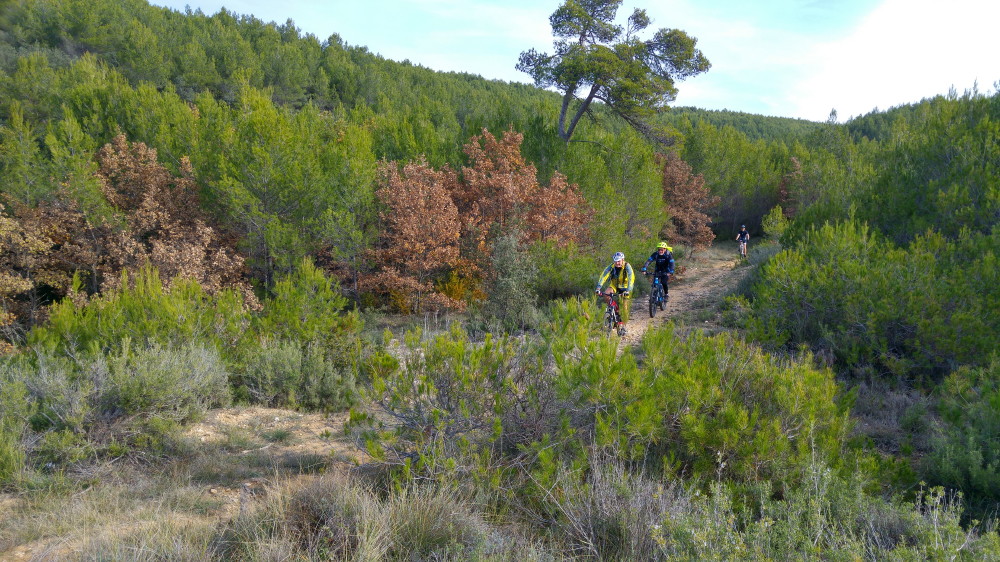 12 novembre : La Tour d’Aigues			   10 participants   31 km   D: 700m
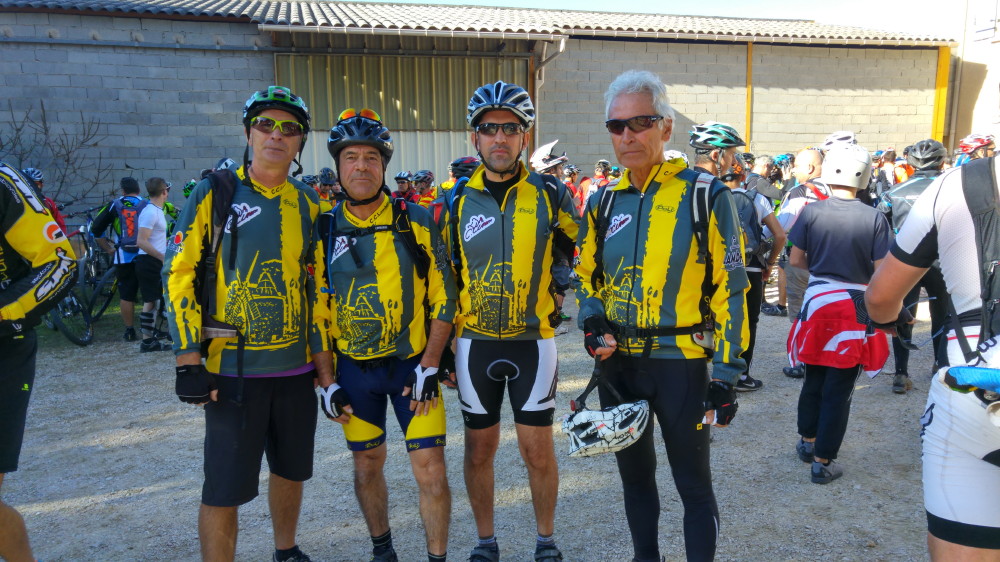 15 novembre : Rando de Cadenet			   4 participants   37 km   D: 919 m
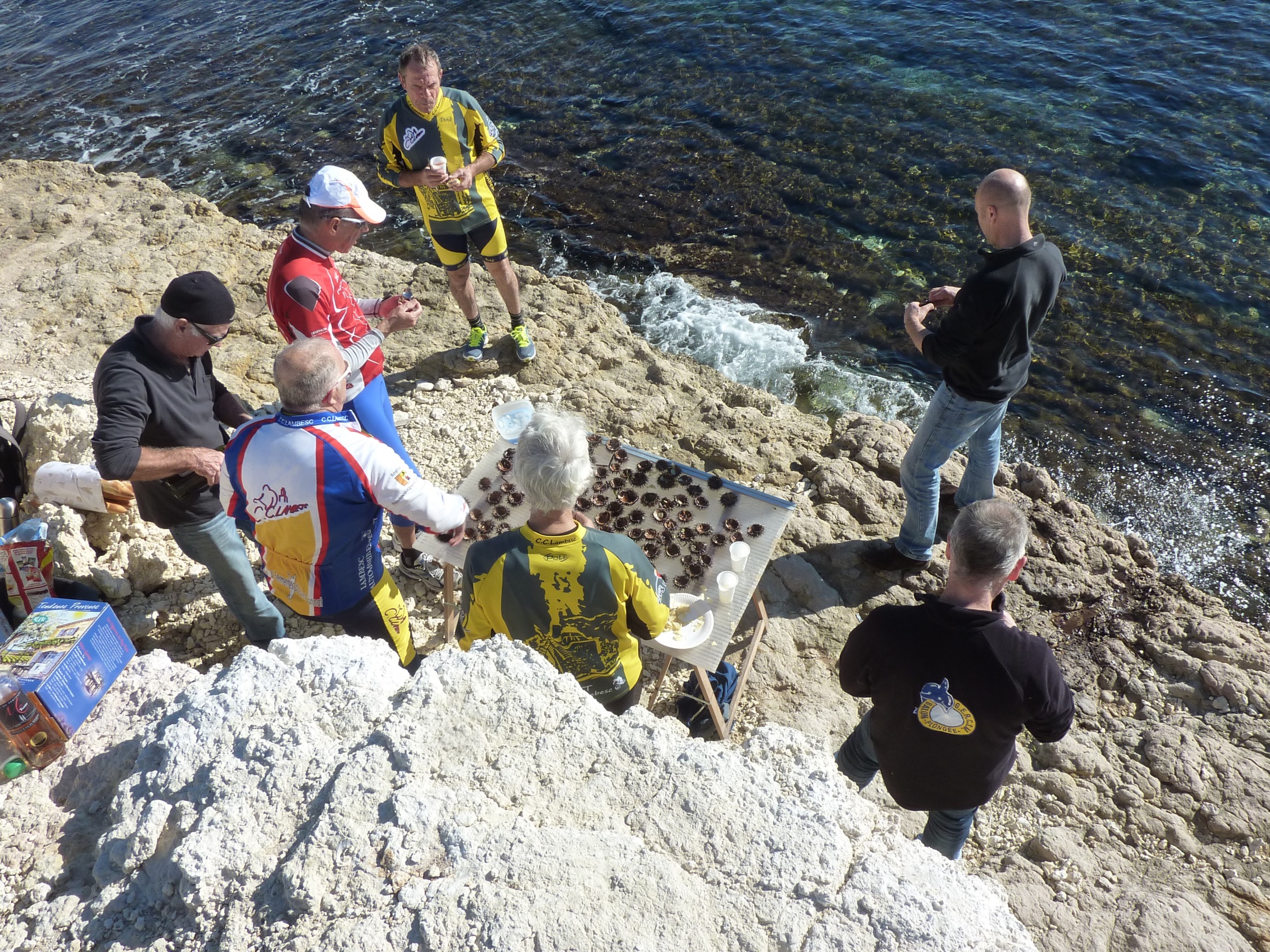 19 novembre : Sausset les Pins et ses Oursins
9 vététistes et 3 plongeurs   40 km   D: 512m
29 novembre : Rando de Pertuis			   3 participants   32 km   D: 865 m
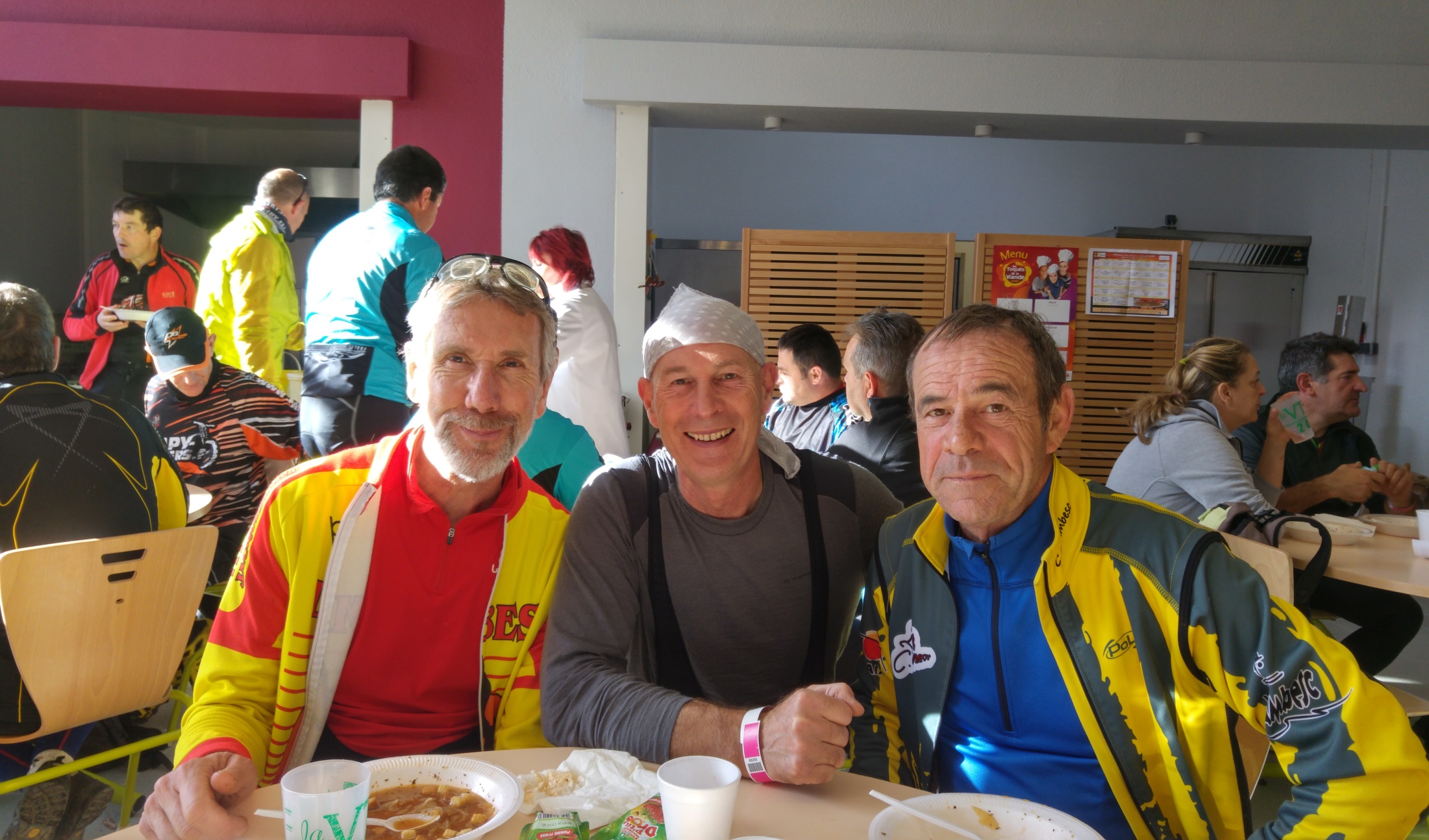 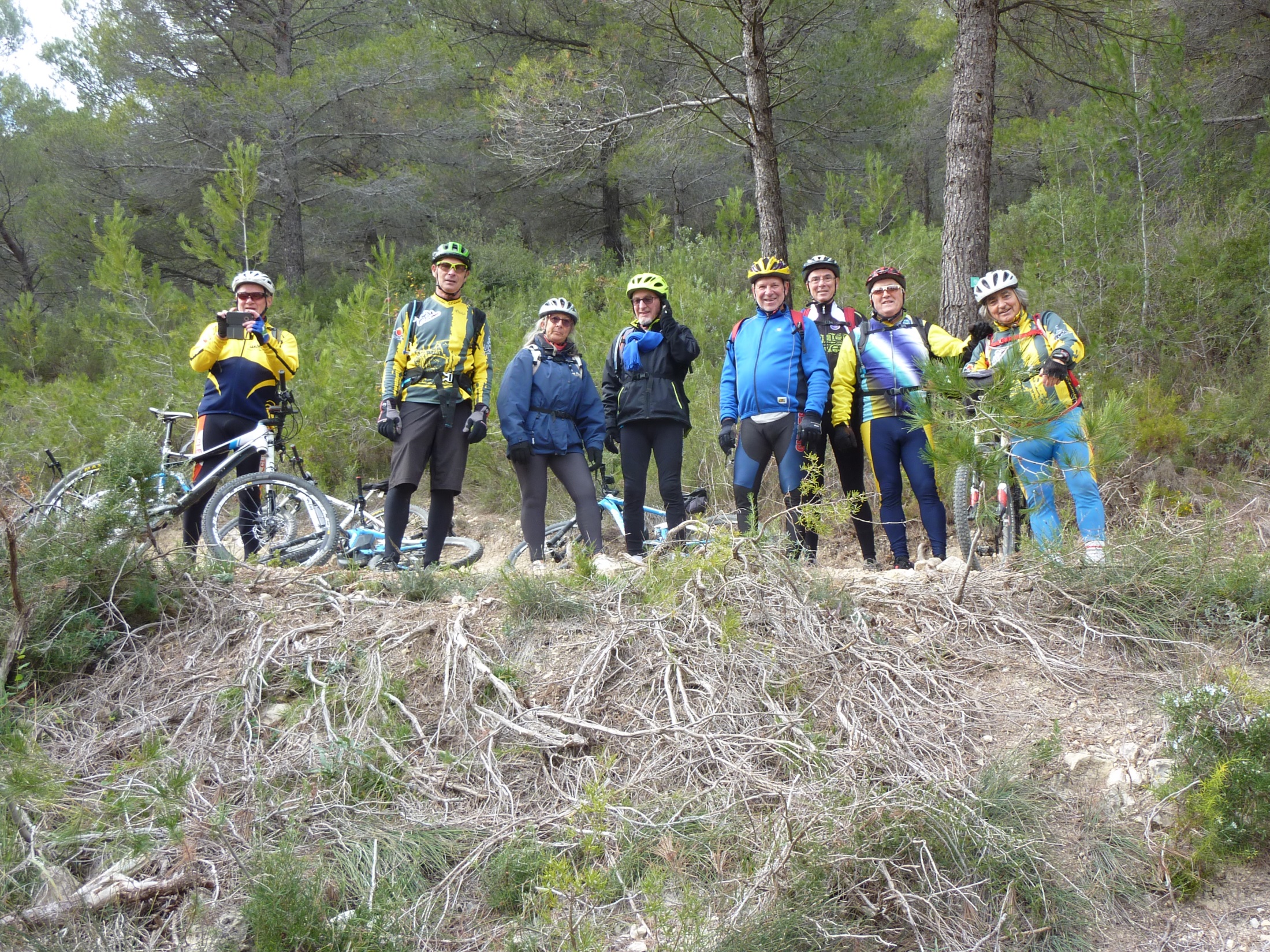 3 décembre : Lambesc-Ponserot
9 vététistes :  38 km   D: 621m
6 décembre : Le CCL donne un coup de main à l’Elan pour la course de Sainte Anne : 6 participants
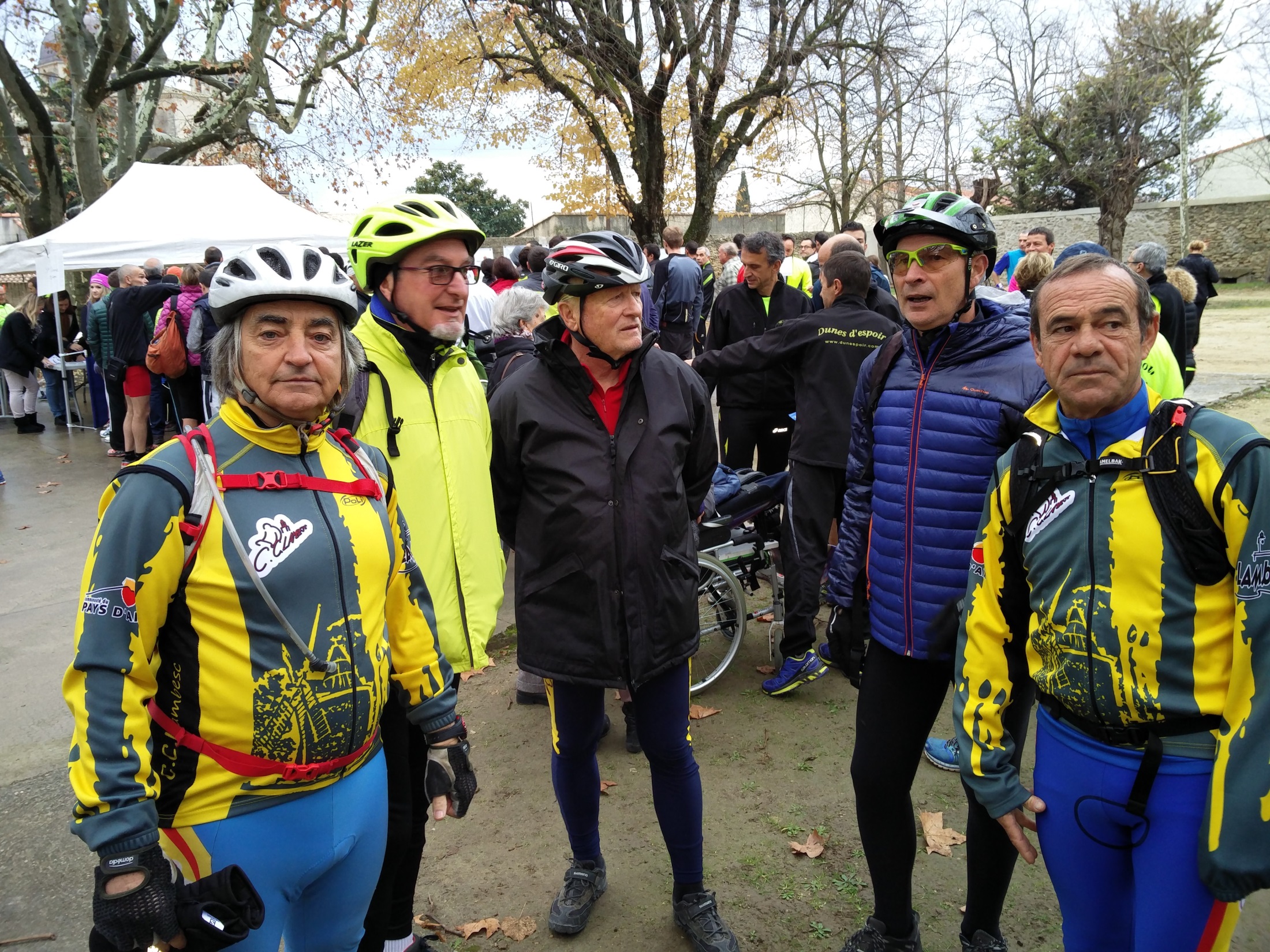 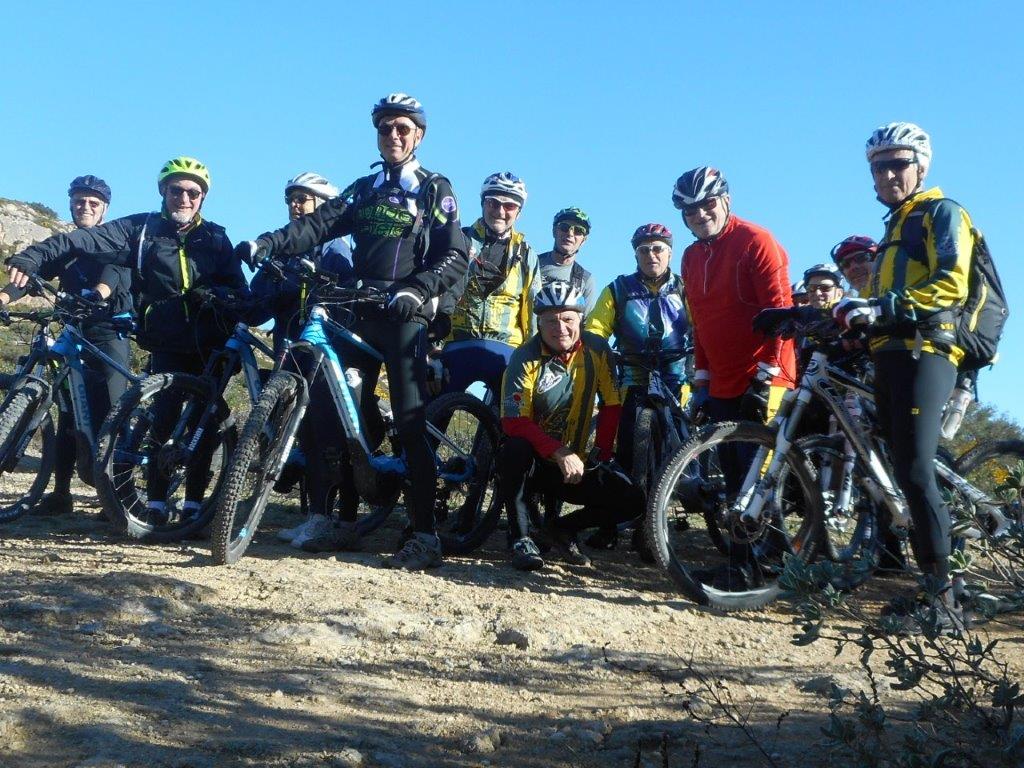 10 décembre : Lambesc-Le Talagard-Vernègues
14 vététistes : 47 km   D: 713m
17décembre : Saint Cannat
7 vététistes : 37 km   D: 524m
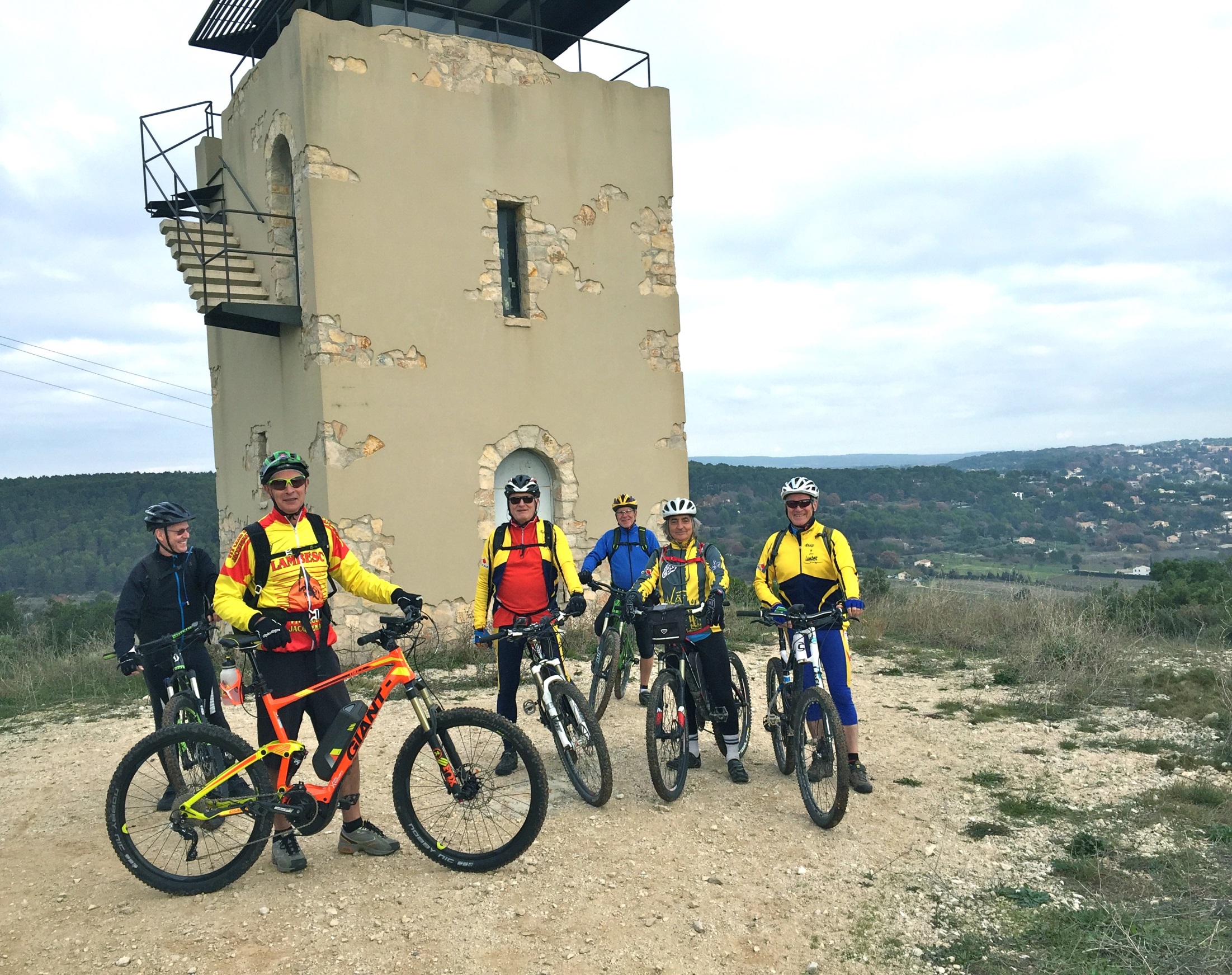 21 janvier : Bonnieux-Pont Julien
16 participants : 27 km   D: 733m
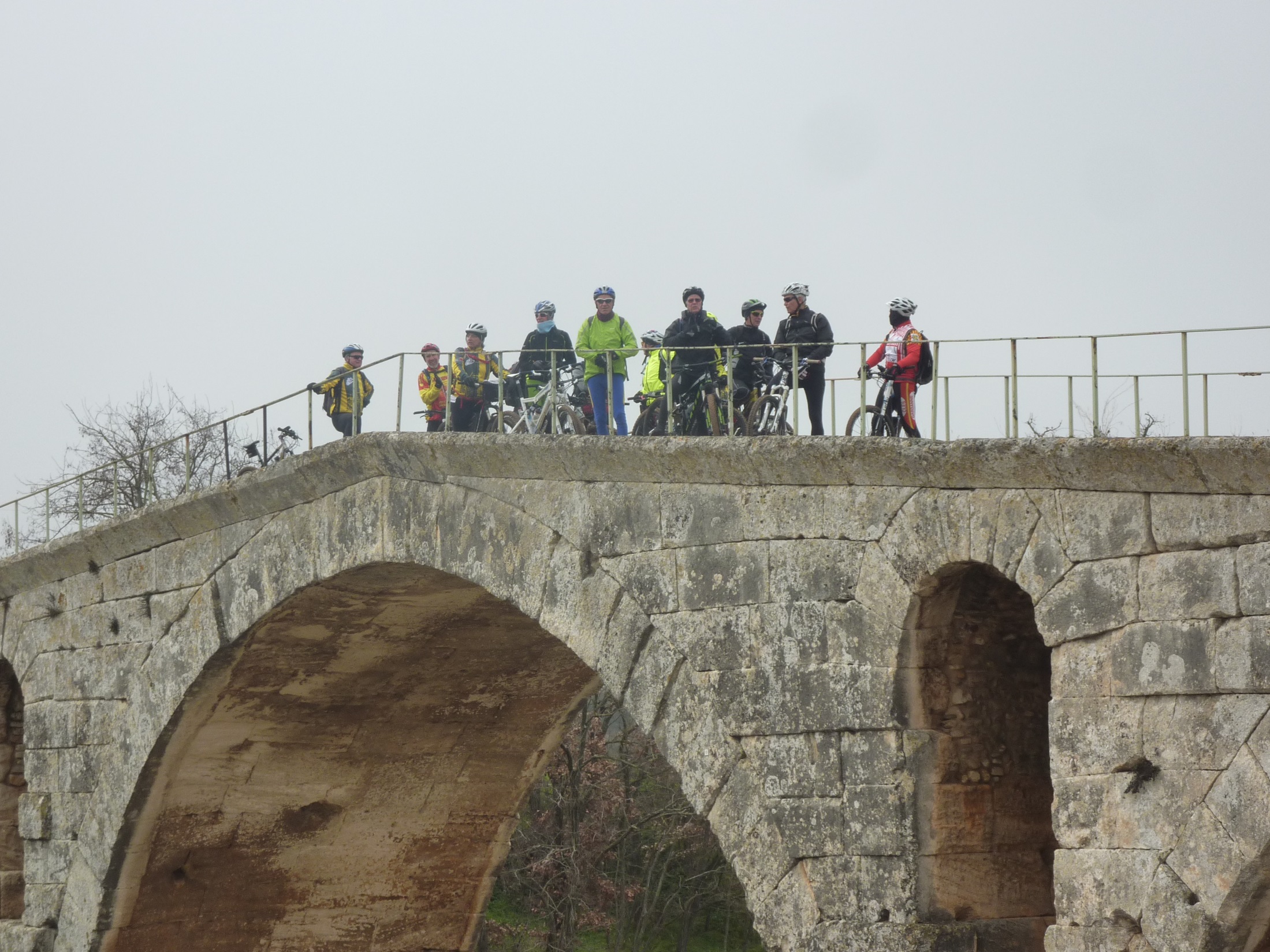 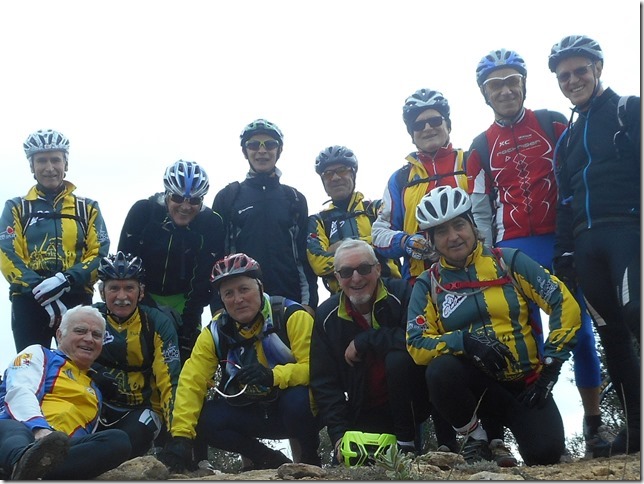 28 janvier : GRANS-ISTRES
12 participants : 49 km   D: 733m
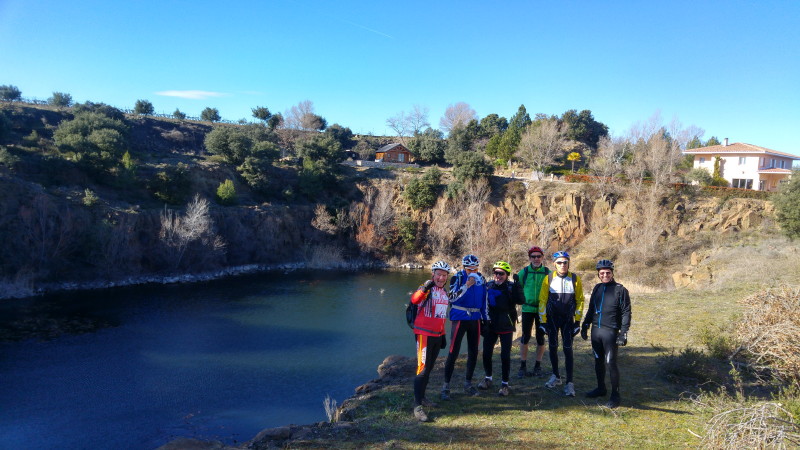 4 février : ROGNES
7 participants : 32 km   D: 758m
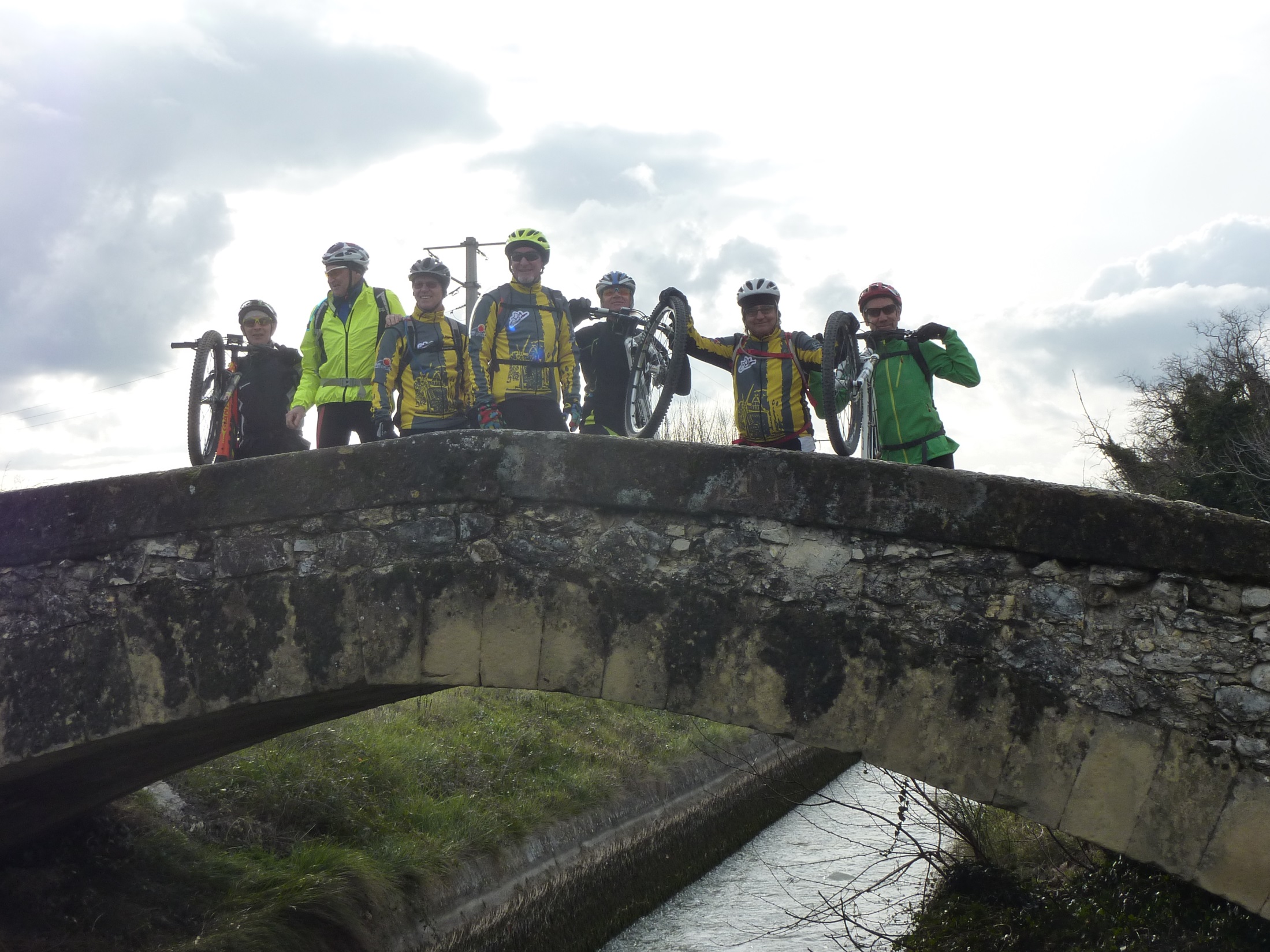 18 février : SENAS-LAMANON
8 participants : 33 km   D: 756m
21 février : Rando de Mérindol			   4 participants   30 km   D: 1000 m
Une grande première pour Benoit
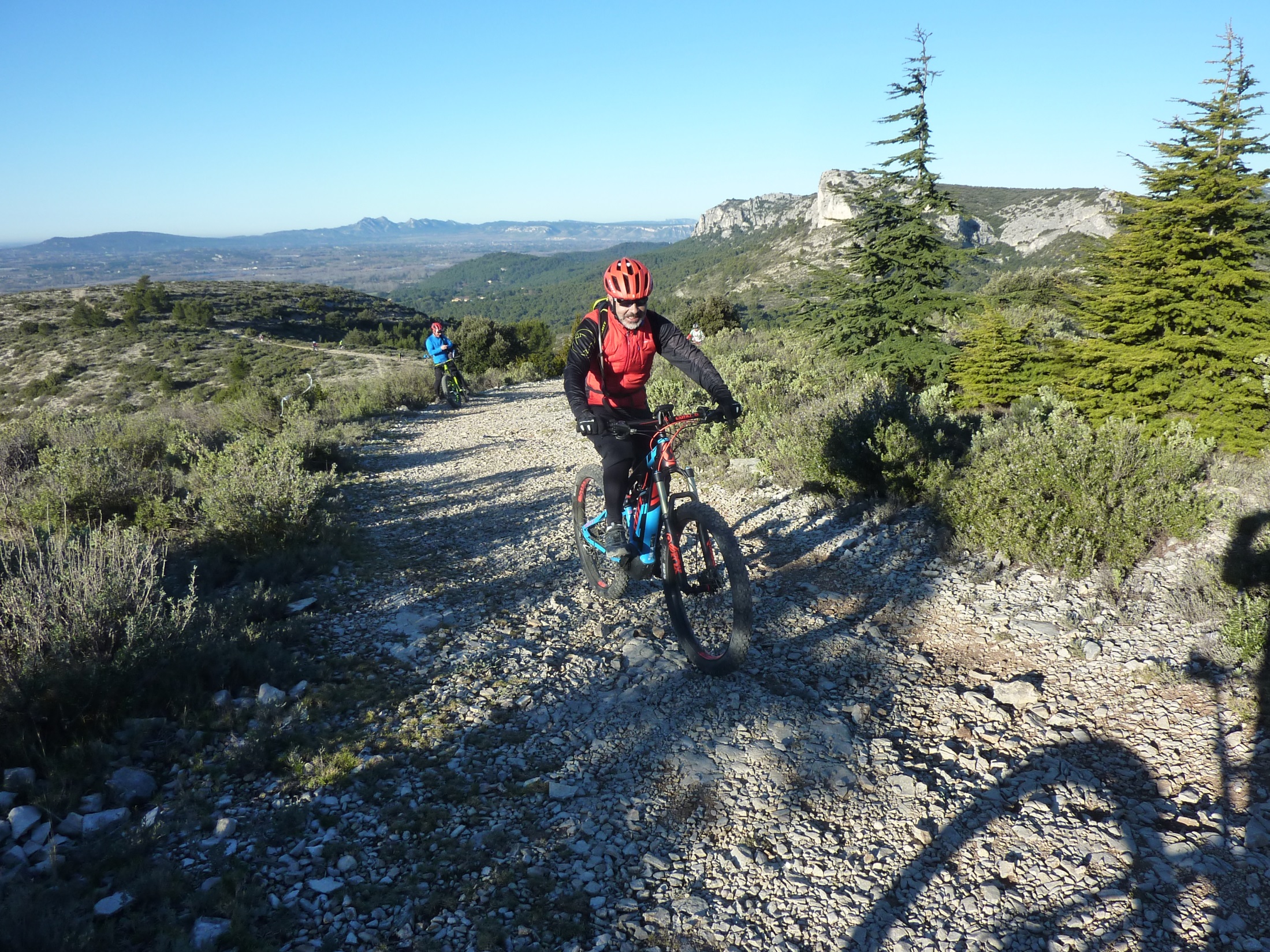 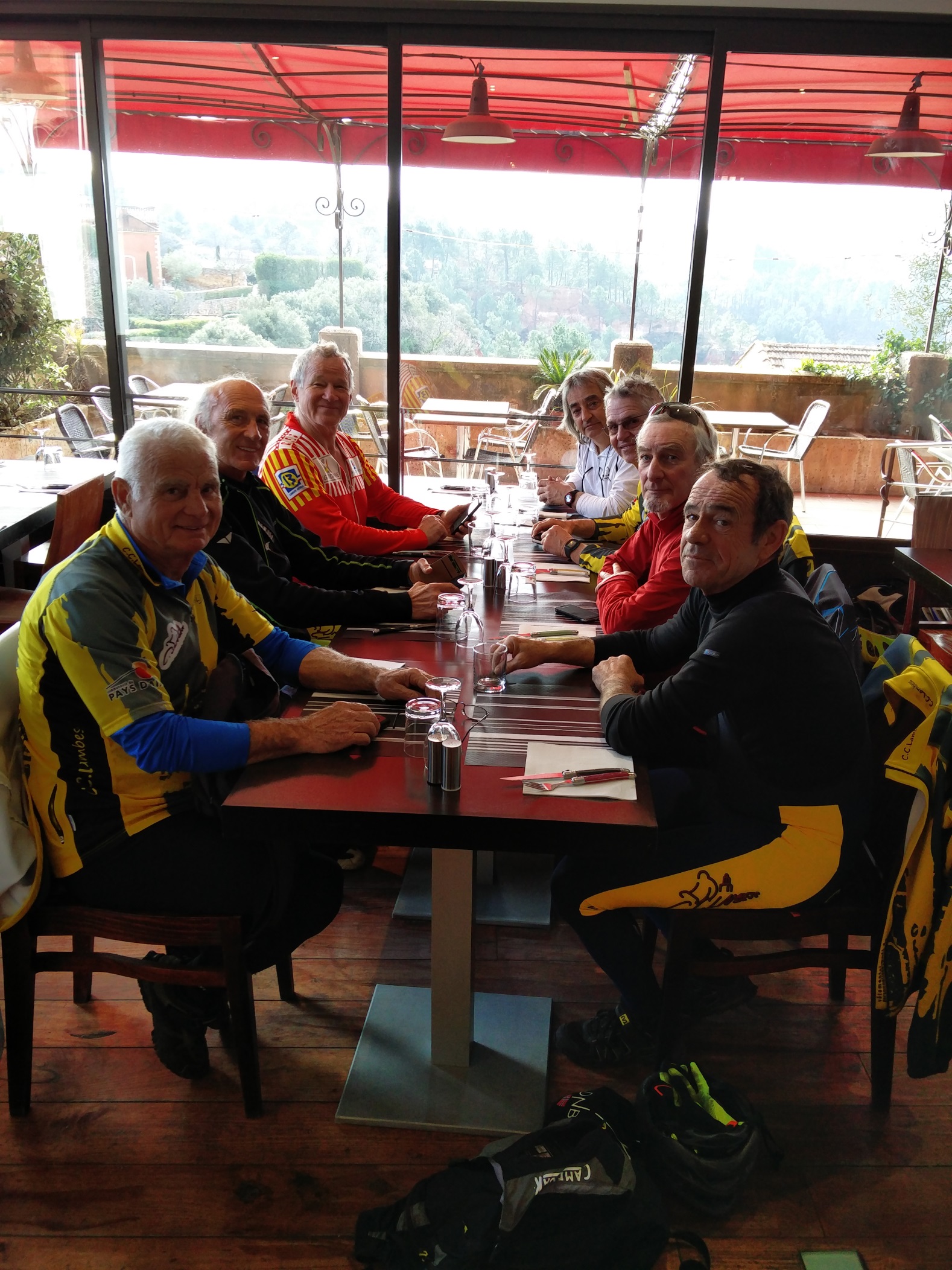 25 février : BONNIEUX
ROUSSILLON
8 participants : 40 km
   D: 800m
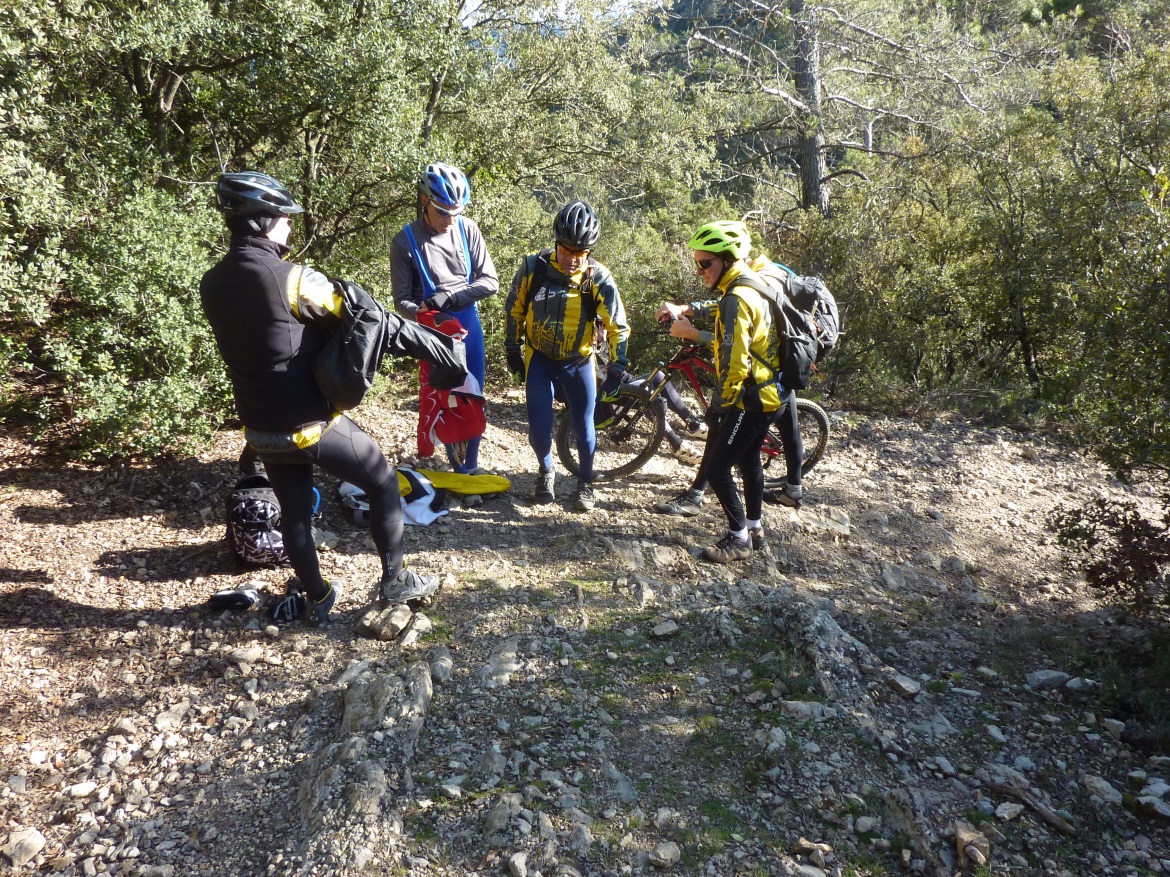 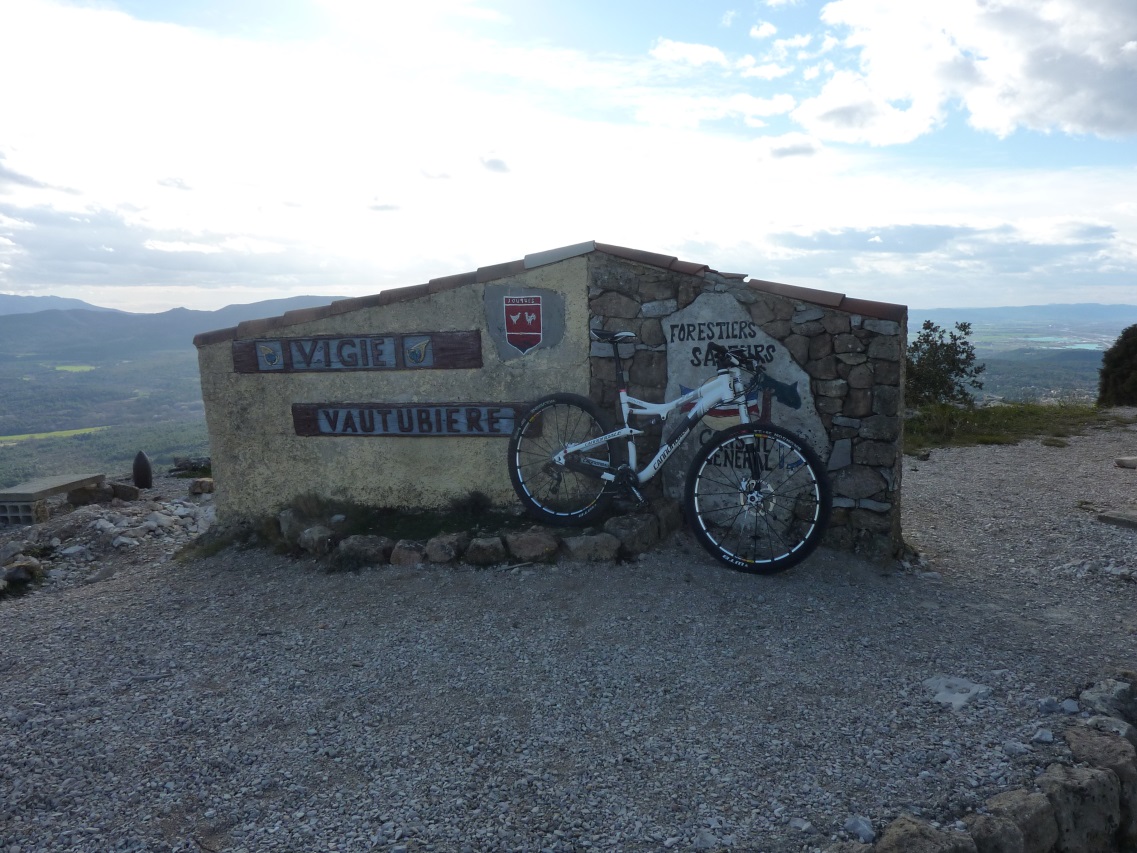 3 Mars : Jouques Saint Paul les Durance
10 participants : 40 km   D: 1095 m
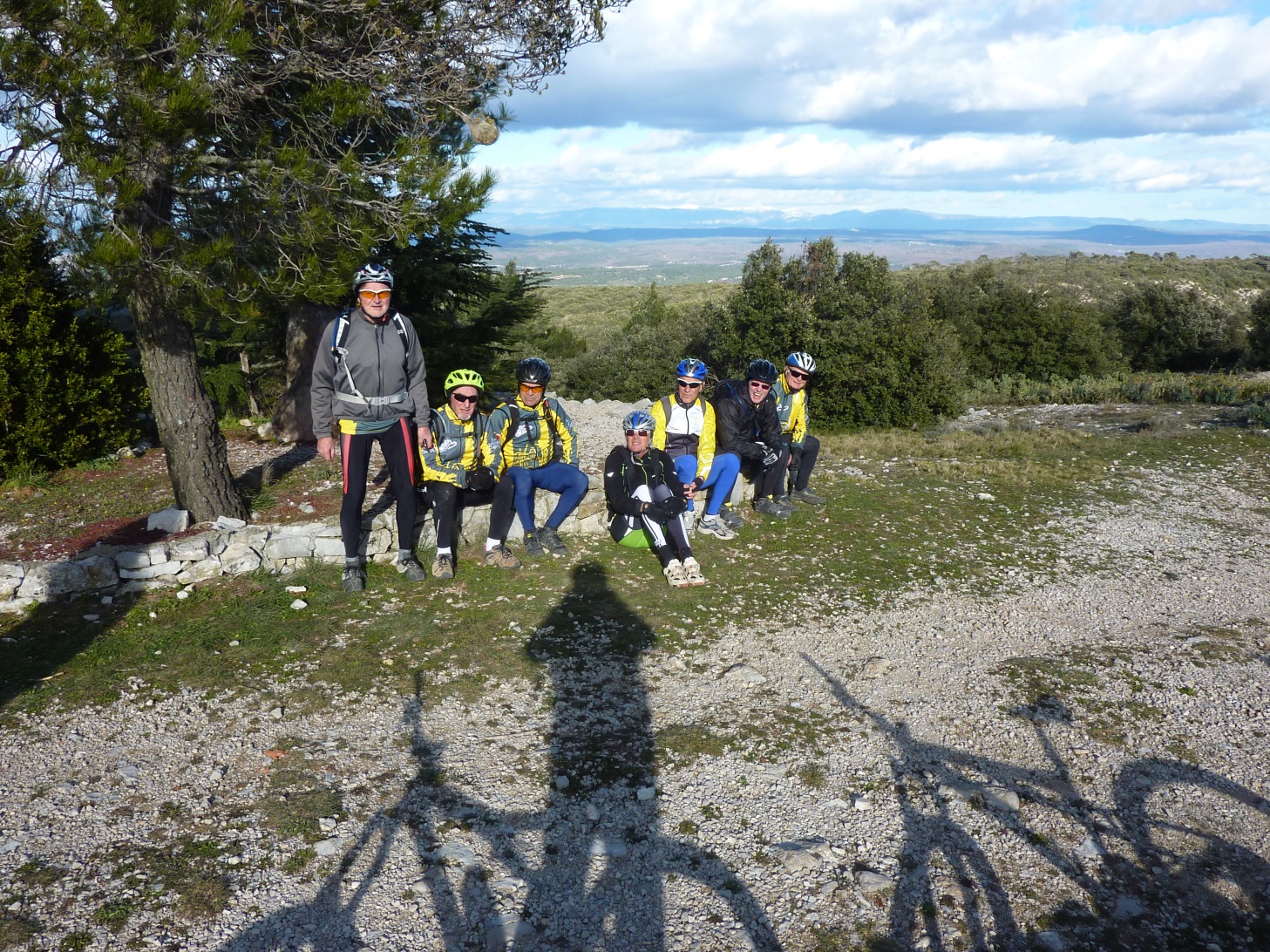 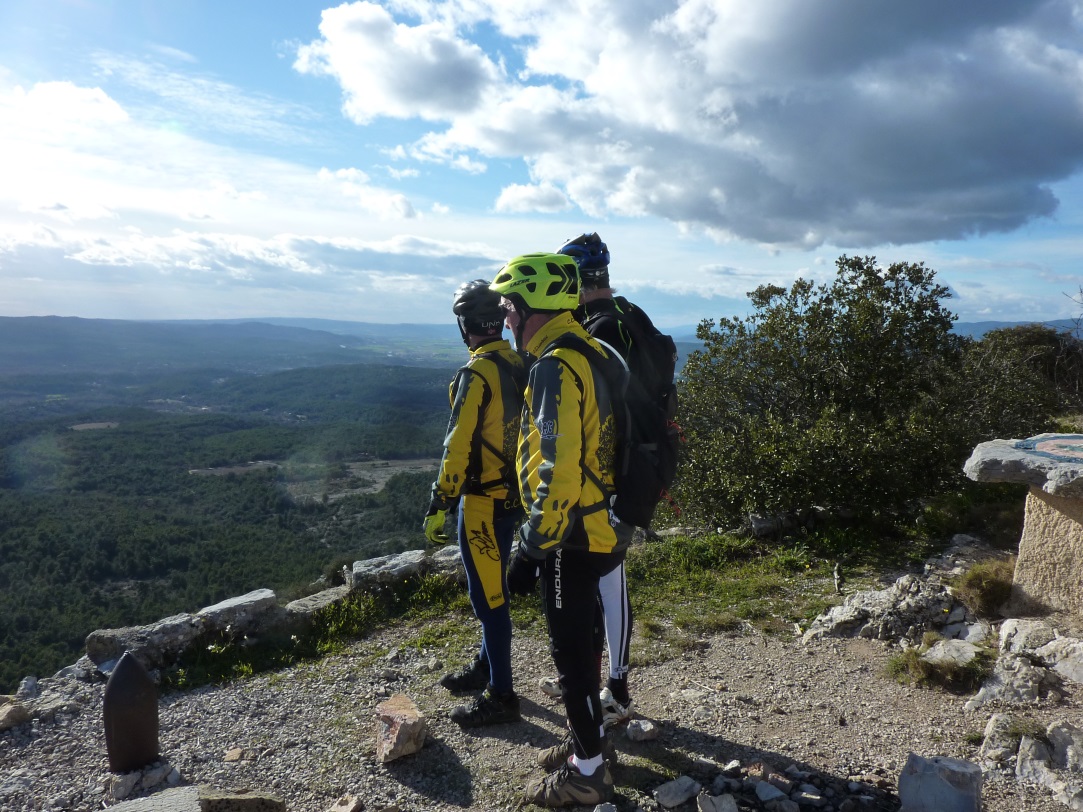 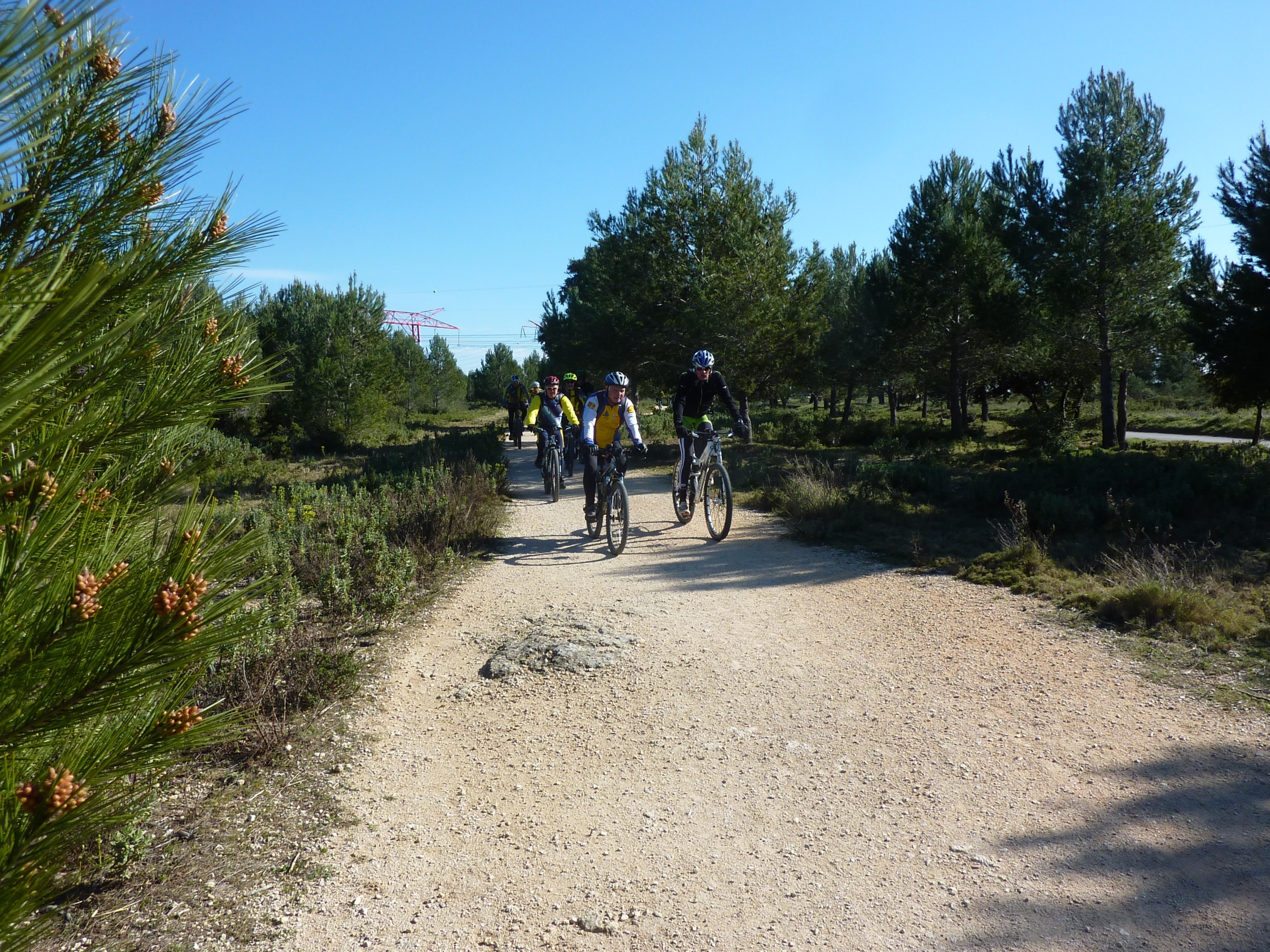 10 mars : ISTRES et les étangs
12 participants : 45 km   D: 833m
24 mars : ROGNES La Trévaresse
12 participants : 37 km   D: 783 m
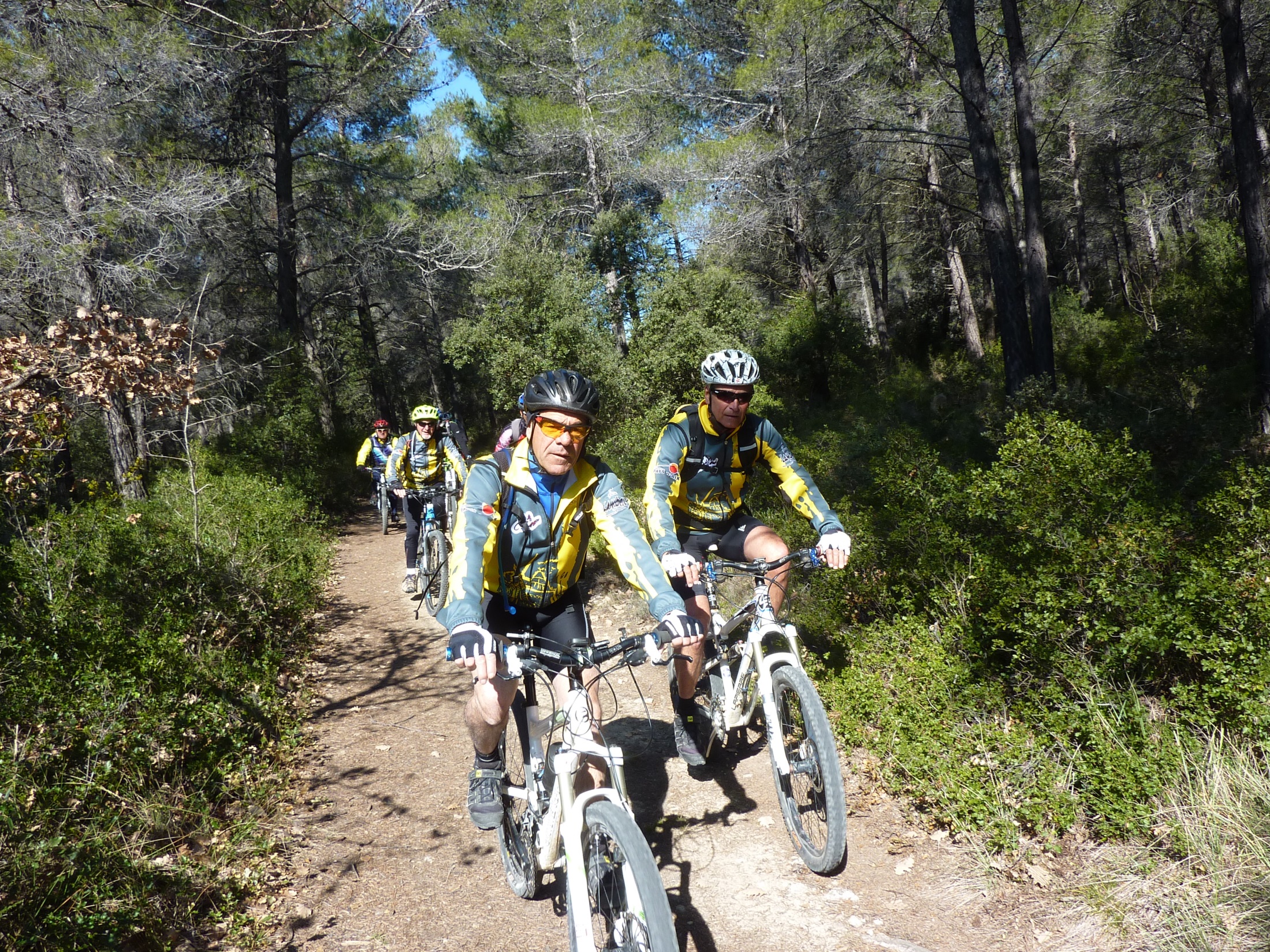 31 mars : Caumont sur Durance
12 participants : 30 km   D: 564 m
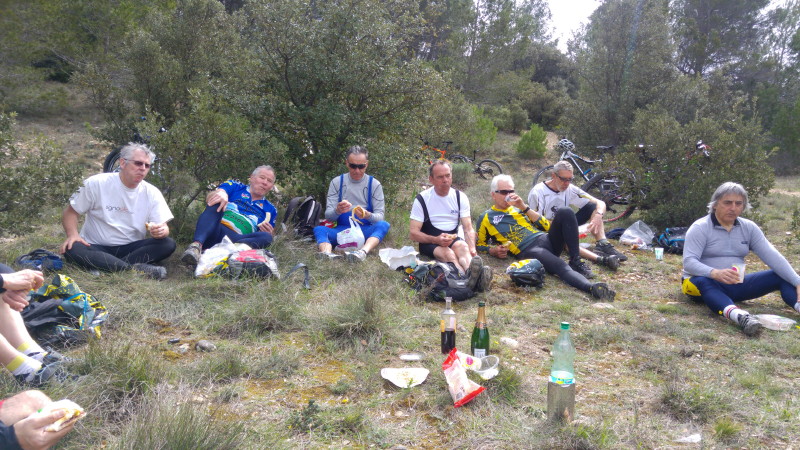 7 avril : VELAUX
11 participants : 45 km   D: 934 m
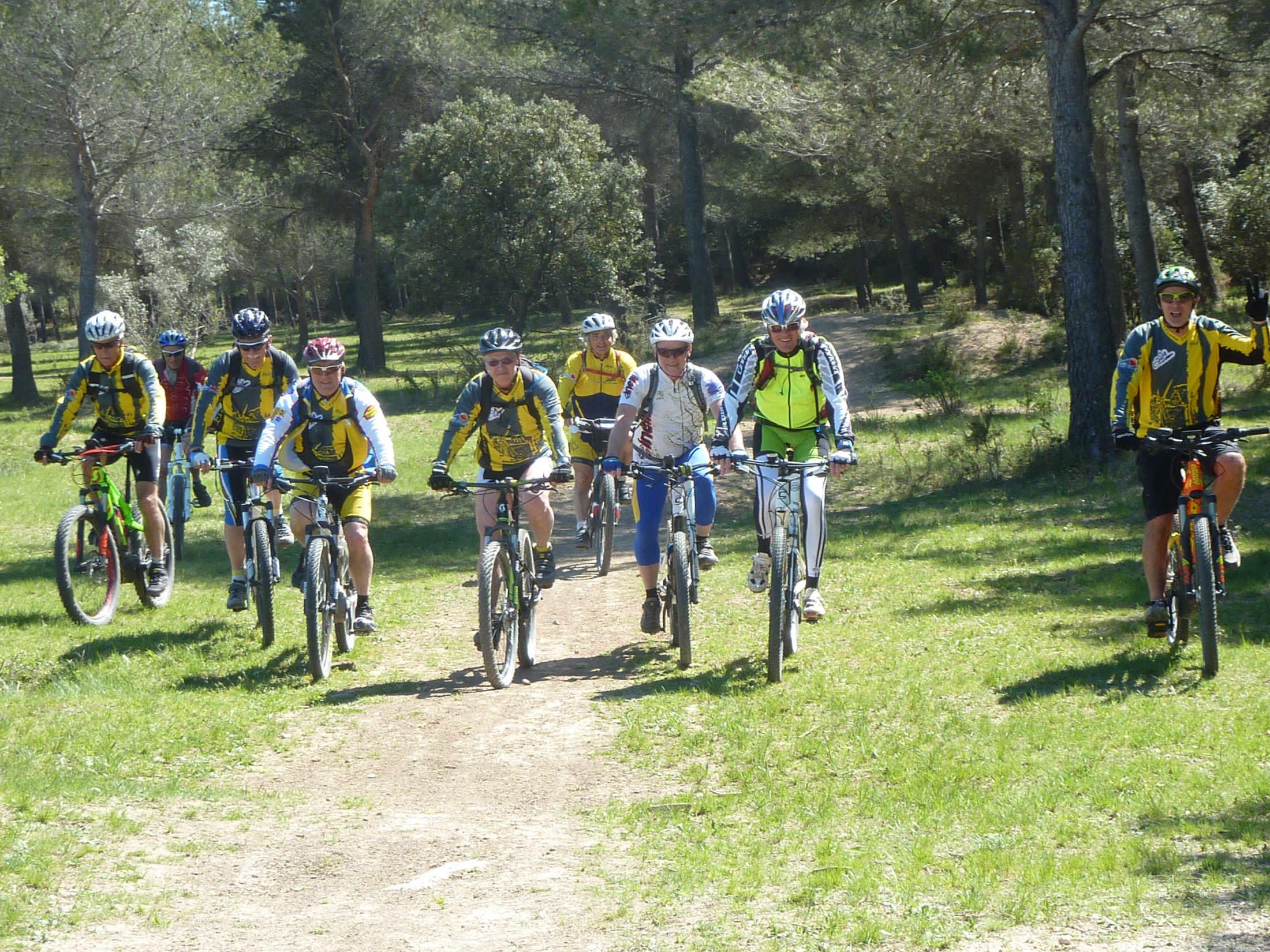 14 avril :  Chez Lolo Les Baux
10 participants : 46 km   D: 1126 m
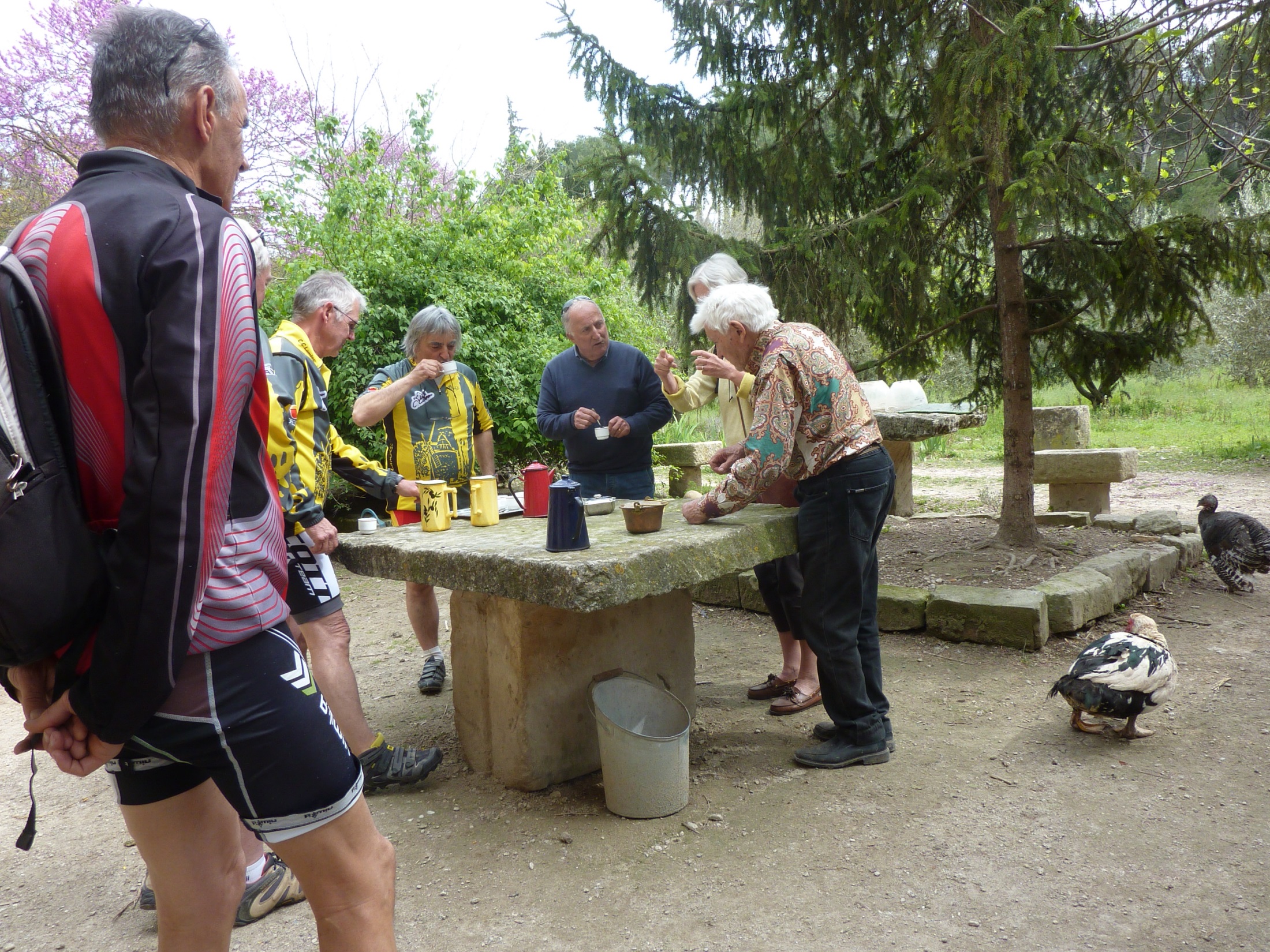 29 avril : VENELLES
10 participants : 40 km   D: 1069 m
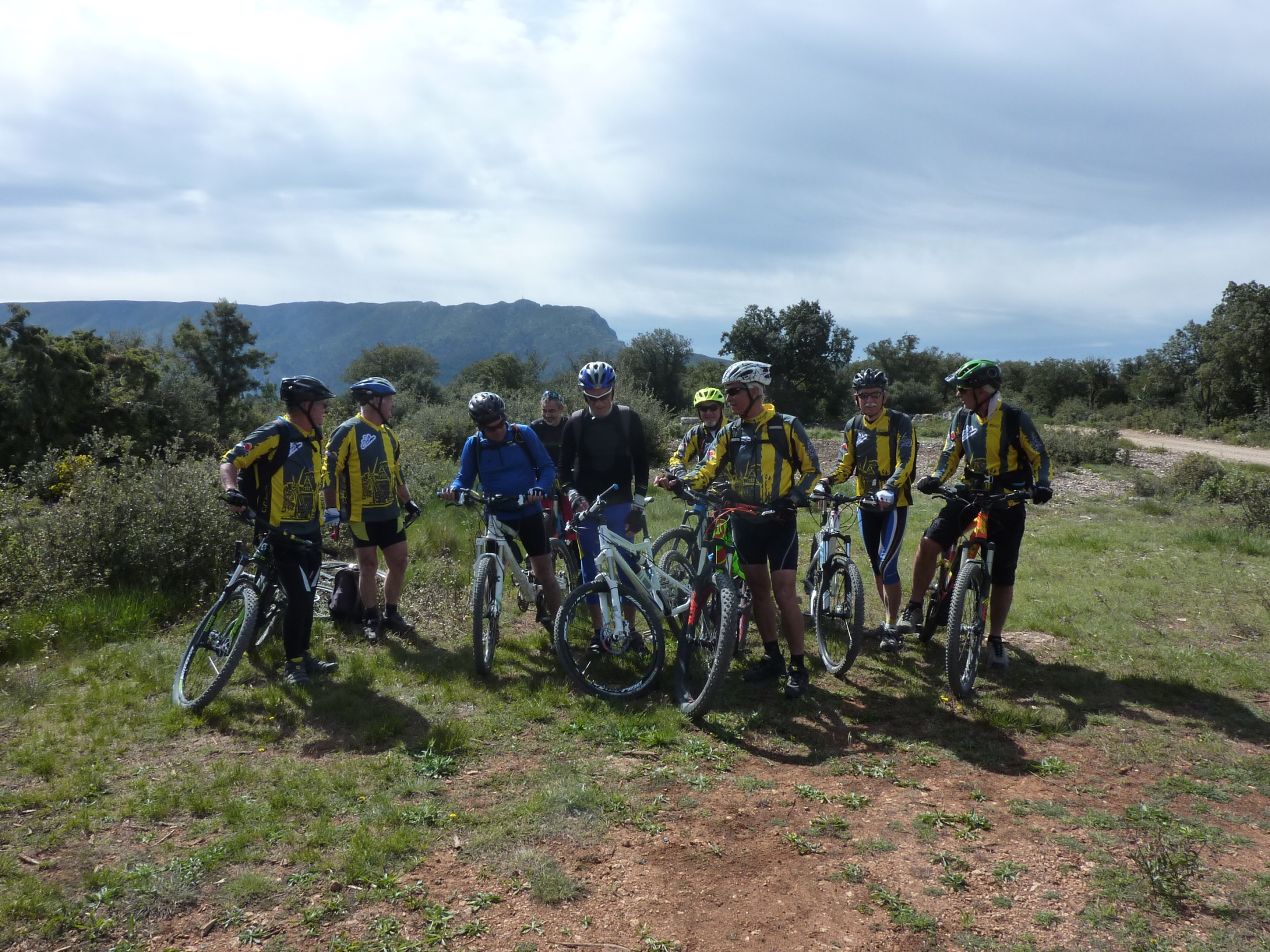 3 mai 2016 : ROMANIN
8 participants : 27 km   D: 950 m
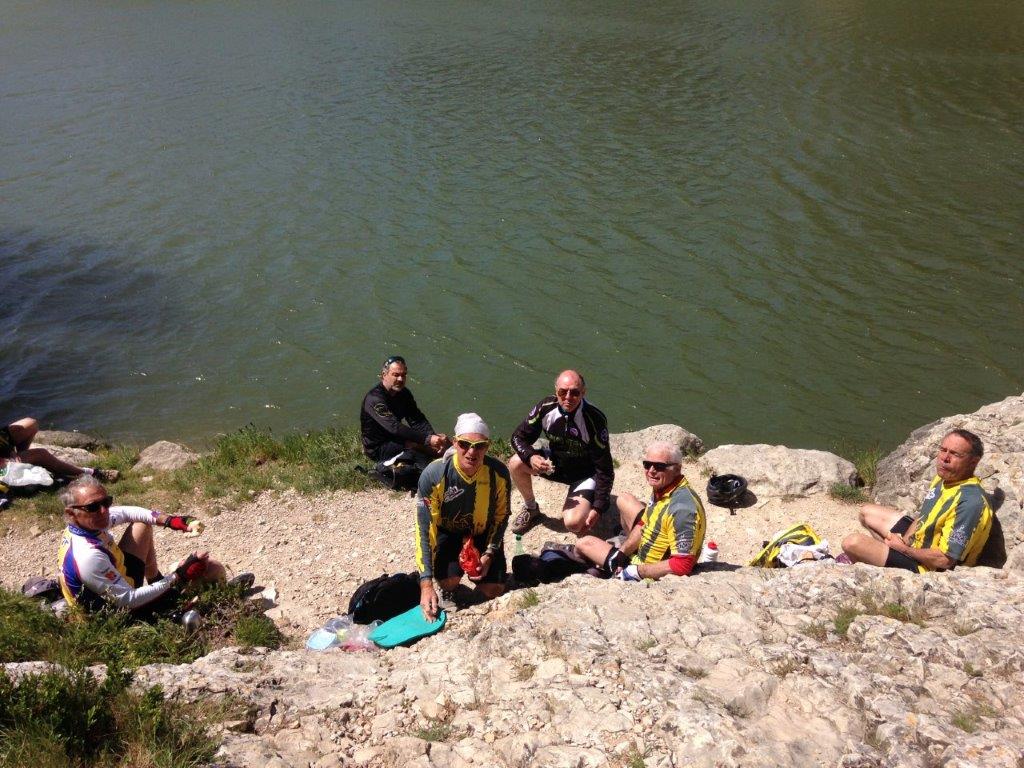 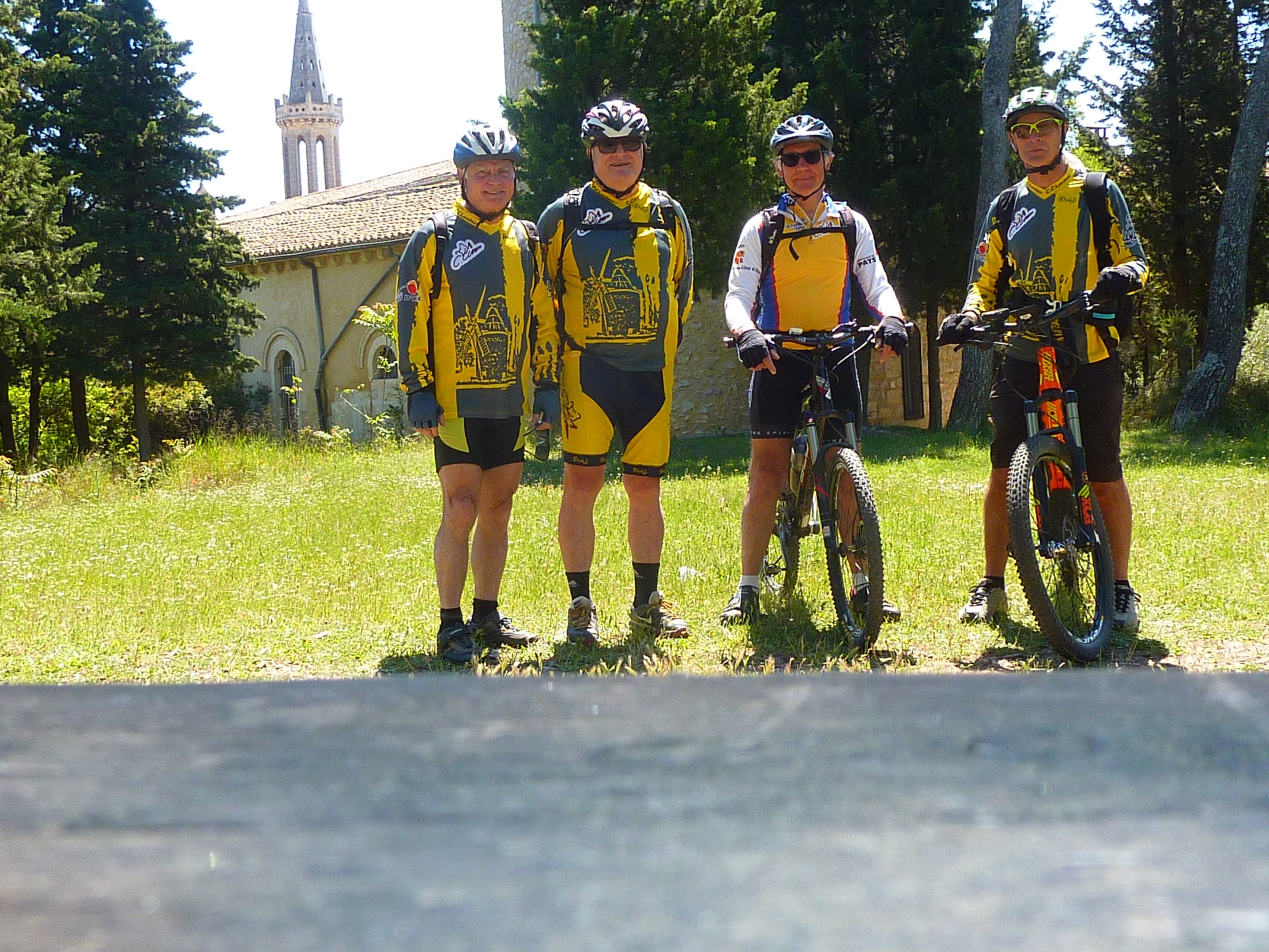 17 mai 2016 : GRAVESON  La Montagnette
4 participants : 34 km   D: 768 m
19 mai 2016 :  AIX   Le  Montaiguet
14 participants : 38 km   D: 1020 m
26 mai 2016 :  AIGUE BRUN
8 participants : 35 km   D: 820 m
20 juillet 2016 :  La Camargue3 participants : 42 km   D: 14,50 m
22 septembre 2016 :  Autour de LAMBESC
13 participants : 50 km   D: 906 m